Logo ente
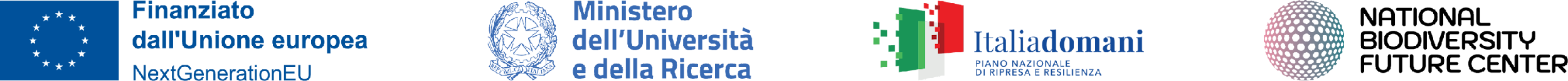 Codice Poster
Poster in English
FORUM NAZIONALE DELLA BIODIVERSITÀ  2025
19 • 21 Maggio 2025
Università degli Studi di Milano-Bicocca